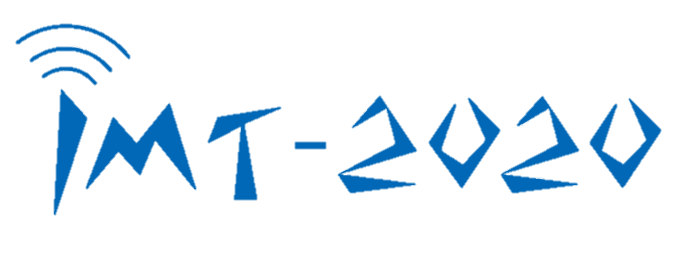 China’s IMT-2020 Submission
IMT-2020 Promotion Group
December 10, 2019
China Devotes to an IMT-2020 Ecosystem with 
More Vitality, Long Life Cycle
IMT-2020
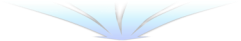 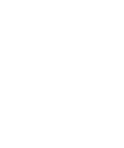 …
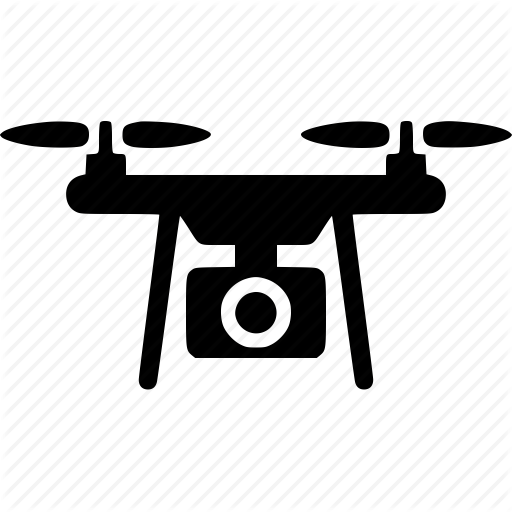 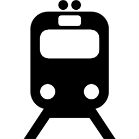 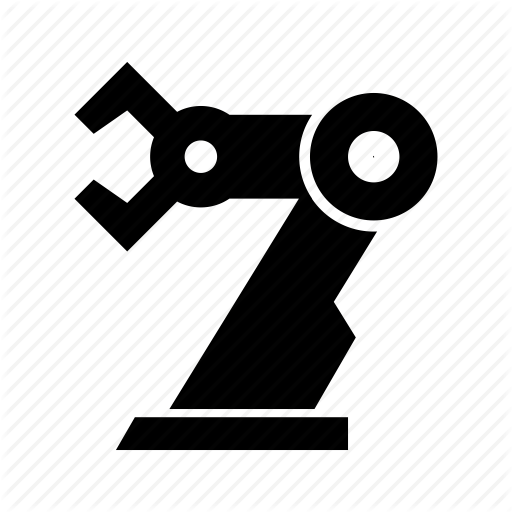 Spectrum
Global 
Harmonization
Standard
Unification
Technology
Enabler
3
Full Capability for IMT-2020 Scenarios
NR
eMBB
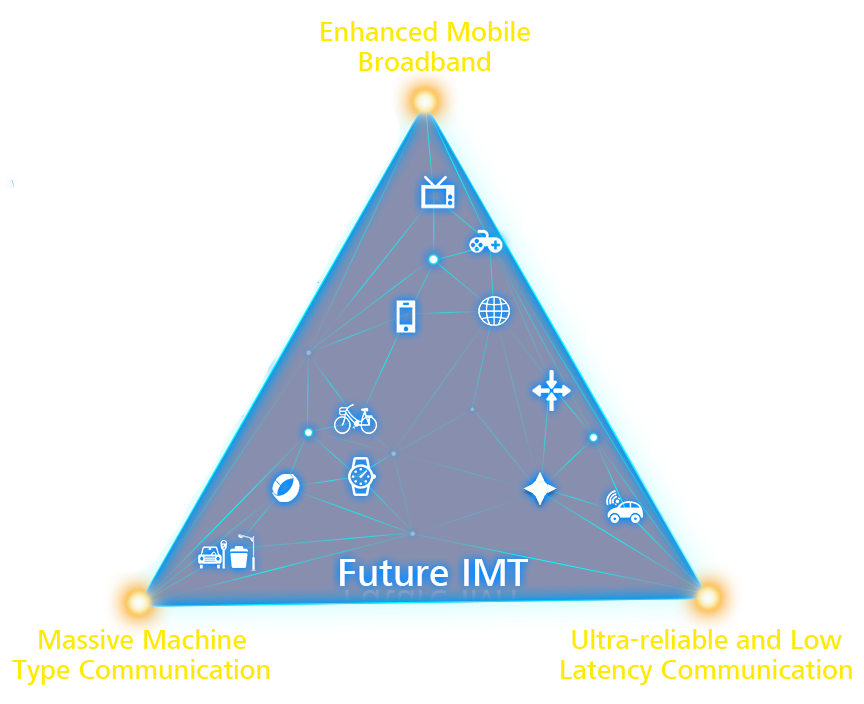 China’s final IMT-2020 candidate technology is RIT, composed of NR and NB-IoT, which targets to fulfill all usage scenarios.
NR
NR
NB-IoT
URLLC
mMTC
All-Spectrum Access
For All scenario, All requirements
For Hotspot high data rate enhancement
0
6GHz
100GHz
5
Flexible System Design
Innovative Tech. for NR
Tech. features for NB-IoT
Key IMT-2020 Technologies
Large coverage
Massive connection
Low power consumption
Low cost
Flexible Frame Structure with self-contained & variable length TTI

Flexible Waveform with forward compatibility

Flexible Duplex with Symmetric TX/RX Design
Advanced coding



Massive MIMO with Unified framework for control and data
Signaling & feedback enhancement
Beamforming enhancement
Polar
LDPC
15 kHz
3.75 kHz
180 kHz
×48
…
180 kHz
×12
…
3.75 kHz
15 kHz
Dense subcarrier spacing
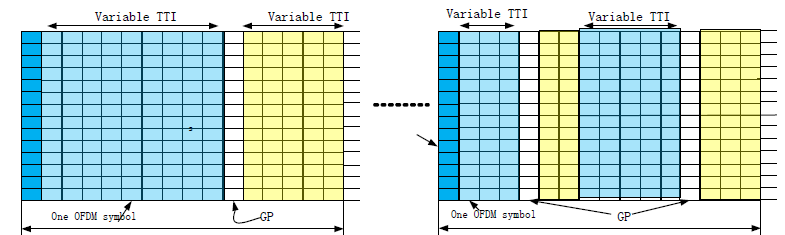 NR
NR
Flexible in-band/out of band deployment
4
Self-evaluation for IMT-2020 Scenarios
NR
eMBB
The self-evaluation results are contributed by a number of Chinese companies, who also contributed the same results to 3GPP.
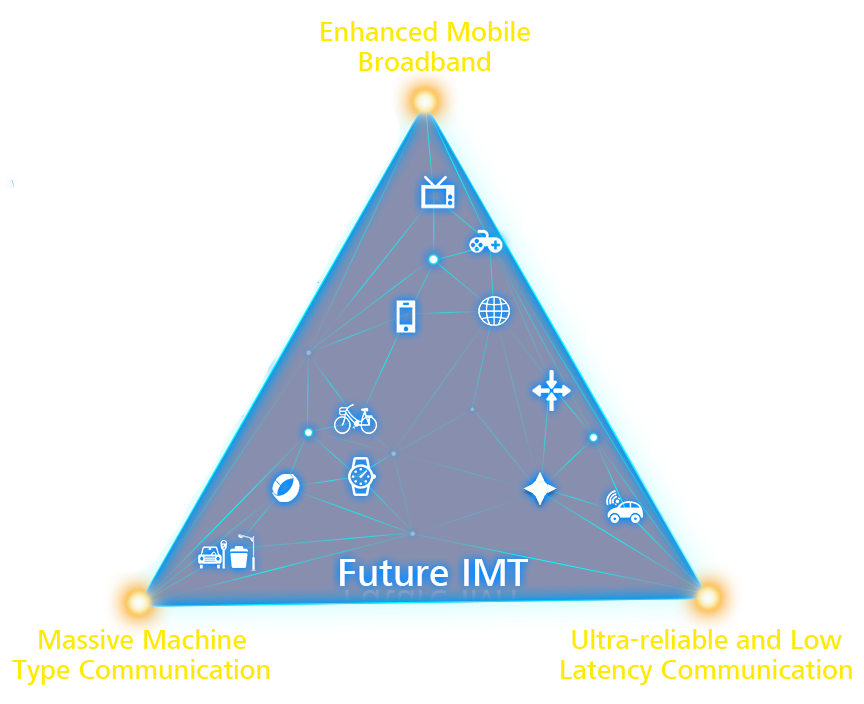 NR
NB-IoT
NR
mMTC
URLLC
5
China Supports Global Unified IMT-2020 Standard
China supports a globally unified IMT-2020 standard.

China actively contributes to 3GPP’s IMT-2020 (5G) development, and supports 3GPP technology as the globally unified IMT-2020 standard.

China’s submission included NR and NB-IoT, and is compliant with 3GPP R15 and R16 specifications, targeting to fulfill all usage scenarios.
3GPP Rel-15
3GPP Rel-16
2019.12
2018.06
6
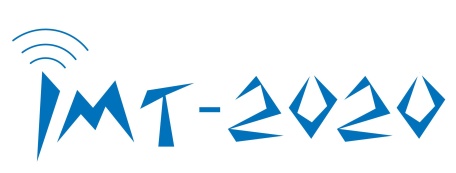 THANK YOU!
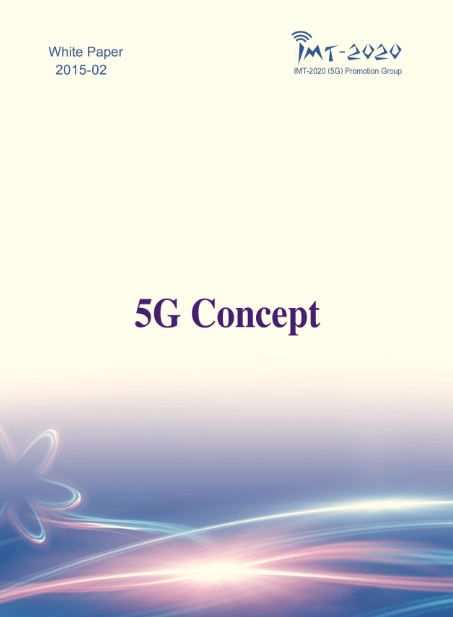 IMT-2020 (5G) Promotion Group is willing to strengthen international collaboration to promote globally unified 5G standardization and industrialization.
IMT-2020
www.imt-2020.cn